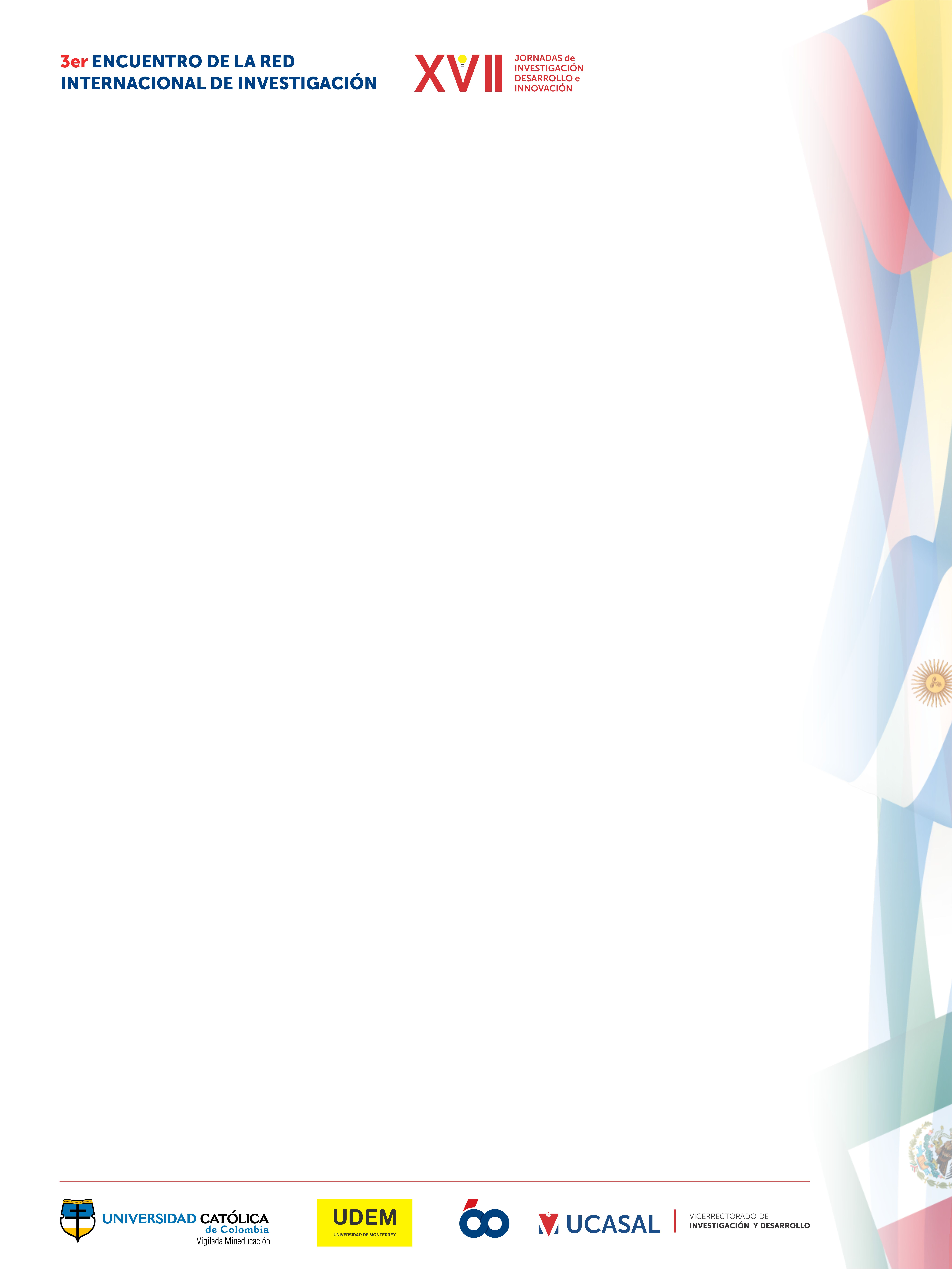 TITULO
AUTORES
(5)
(1)
(3)
(4)
IOIOIOIO IOIOI IOIIIO IOI IIO O
(2)
(6)